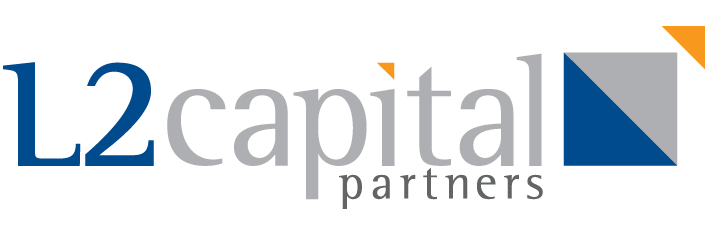 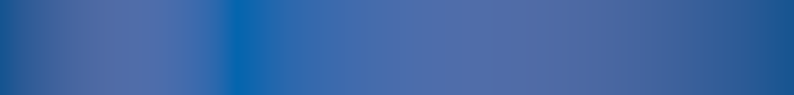 L2 Capital Partners 
Especializada em investimentos internacionais
Focada em oportunidades assimétricas
Energia Nuclear
© L2 Capital Partners 2024. All rights reserved.
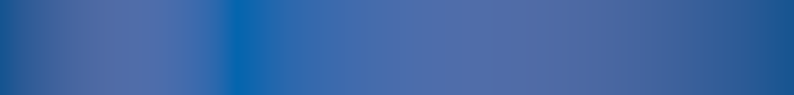 Disclaimer
This document was prepared by L2 Capital Partners and cannot be distributed. 
This document should not be used as the basis for the decision of individuals and investors should do their own due diligence before investing. 
This document is therefore exempt from the restriction invitation to enter an activity and has not been approved by a competent authority. 
The Presentation is incomplete and should be viewed solely in conjunction with the oral briefing. The Presentation has been prepared on the basis of publicly available information. This information, which does not purport to be comprehensive, has not been independently verified as to accuracy or completeness by L2 Capital Partners. The Presentation does not constitute or serves as a substitute for an audit, a due diligence or a similar review. It also does not purport to give or serve as a substitute for legal, tax or financial advice. 
Recipients of this presentation are receiving it under the condition that any information contained and transmitted, whether orally or through the writing, are confidential and might not be accurate or complete. 
This document is confidential and should not be copied, reproduced, distributed or passed on, totally or partially, to others at any time without prior consent in writing from L2 Capital Partners. Any breach of these restrictions may result in a violation of applicable laws. 
This document was not approved by the Brazilian Securities and Exchange Commission - CVM - as a prospectus and does not constitute or form part of any offer or invitation to buy or subscribe any shares or participate in any investment. 
We believe that the information contained in this material is reliable, but we do not guarantee they are accurate or complete. 
No warranty, expressed or implied, is given regarding accuracy of the information or opinions contained in this document and in the oral presentation and no responsibility is accepted by L2 Capital Partners, or any of its respective directors, members, employees, agents or advisers as to the accuracy or completeness of such information or opinions, unless there is the case of intention or fraud. The information and opinions contained in this presentation are subject to change without prior notice. 
This presentation is being made available on a strictly non-reliance and hold harmless basis only. No representations or warranties whatsoever are given or to be implied. No commitment is made and no presumed actions should be assumed, including with regards correcting or updating or following-up. It is entirely for the professional recipients of this presentation to make their own determination about what may or may not be accurate or appropriate. 
In case of doubt about the investment to which this document refers to, it is recommended that you consult a person authorized and specialized in securities advice of the type described in this document.
Rua Ministro Orozimbo Nonato, 442, Conj. 1118-1120, Vila da Serra, Nova Lima- MG, CEP: 34.006-053
t/f. +55 31 2555 4780 +55 31 2531 4790 web www.l2capital.com.br
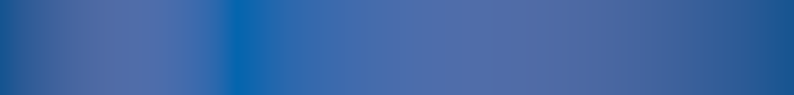 Reator Nuclear

Energia limpa, segura, confiável e barata
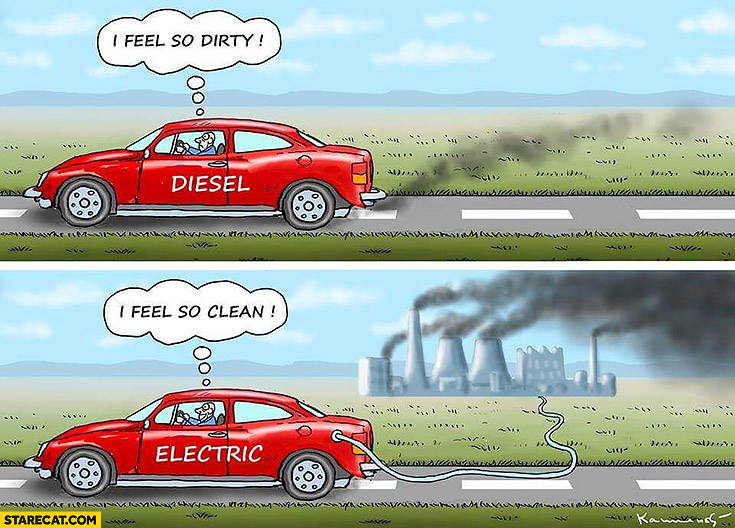 Rua Ministro Orozimbo Nonato, 442, Conj. 1118-1120, Vila da Serra, Nova Lima- MG, CEP: 34.006-053
t/f. +55 31 2555 4780 +55 31 2531 4790 web www.l2capital.com.br
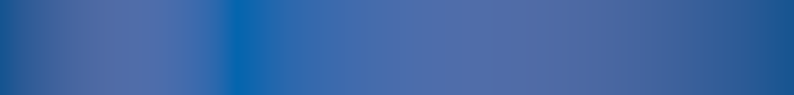 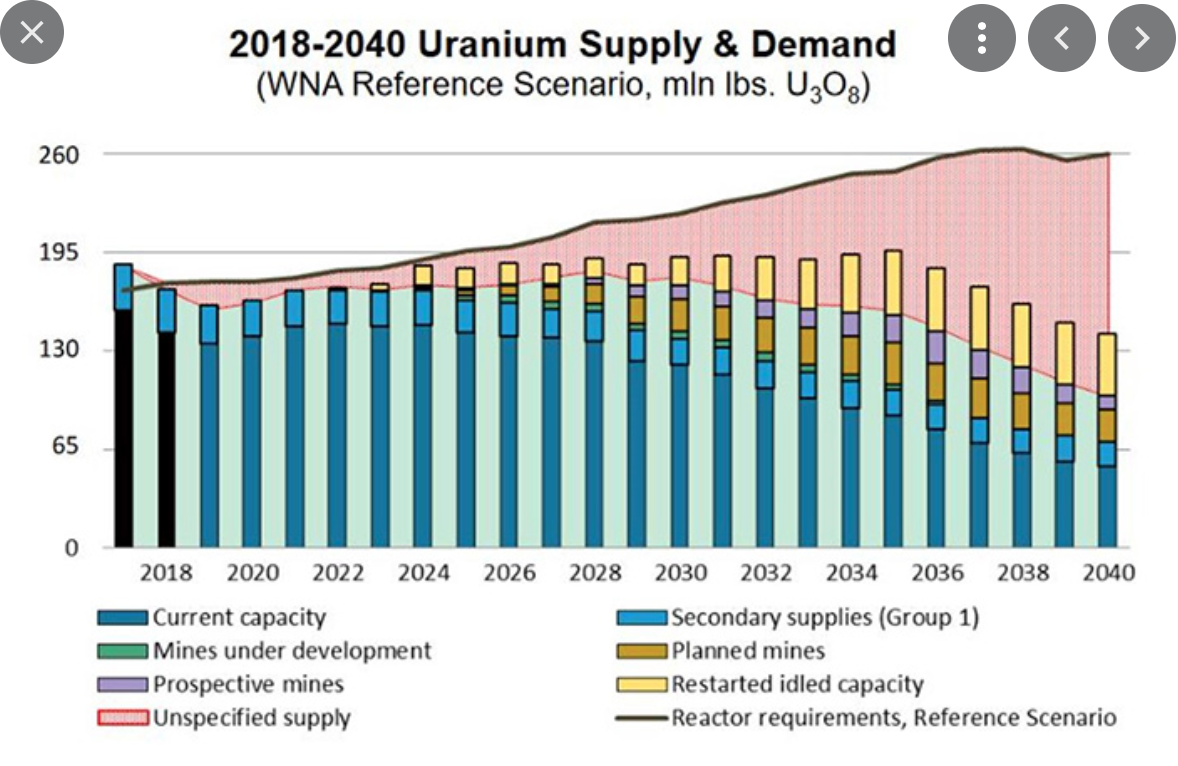 Fonte: WNA
Rua Ministro Orozimbo Nonato, 442, Conj. 1118-1120, Vila da Serra, Nova Lima- MG, CEP: 34.006-053
t/f. +55 31 2555 4780 +55 31 2531 4790 web www.l2capital.com.br
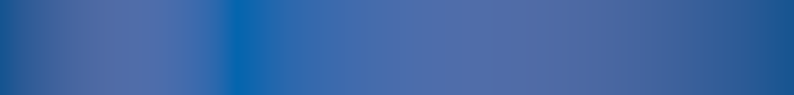 Demanda em alta
440 reatores nucleares em operação
Franca estendeu 34 reatores por mais 10 anos
Espanha estendeu todos os seus reatores 2027-35
EUA está estendendo
Japão está religando
Coreia 180º 
China está construindo 10 reatores/ano
Índia está construindo 6 reatores
Novos países estão estudando a implementação de reatores
Rua Ministro Orozimbo Nonato, 442, Conj. 1118-1120, Vila da Serra, Nova Lima- MG, CEP: 34.006-053
t/f. +55 31 2555 4780 +55 31 2531 4790 web www.l2capital.com.br
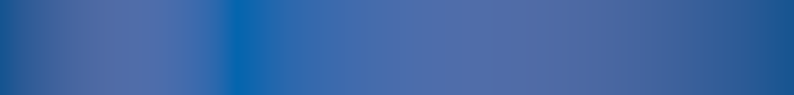 Produção
Cominak e Ranger
Rossing e Cigar Lake
Pequenas minas
Kazatomprom: custos mais altos
Poucas minas estarão aptas a produzir
Rua Ministro Orozimbo Nonato, 442, Conj. 1118-1120, Vila da Serra, Nova Lima- MG, CEP: 34.006-053
t/f. +55 31 2555 4780 +55 31 2531 4790 web www.l2capital.com.br
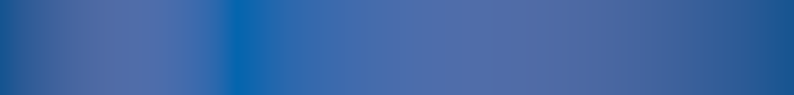 Produção x Consumo
País	Volume (lbs)			País	Volume (lbs)	

Cazaquistão: 60m lbs			EUA: 43m lbs
Australia: 16m lbs			              França: 20m lbs
 Namíbia: 14.1m lbs			China: 22m lbs
    Canada: 10.1m lbs			  Rússia :13.4m lbs
        Niger: 9.5m lbs				 South Korea: 10.1m lbs
Uzbequistão: 8.8m lbs			Índia: 5.3m lbs
  Rússia: 7.4m lbs				Ucrania: 4.2m lbs
Rua Ministro Orozimbo Nonato, 442, Conj. 1118-1120, Vila da Serra, Nova Lima- MG, CEP: 34.006-053
t/f. +55 31 2555 4780 +55 31 2531 4790 web www.l2capital.com.br
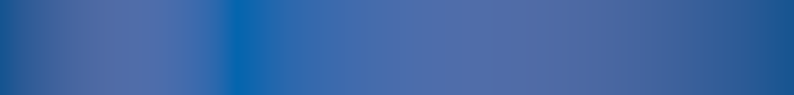 Oportunidade

Eletrificação do transporte
Descarbonização (cada reator evita que 3,1m ton carvão e 8,2 m ton CO2/ano
SMRs
Reserva estratégica EUA
Mineração (real e virtual), aquecimento, dessalinização, banco de dados
Rua Ministro Orozimbo Nonato, 442, Conj. 1118-1120, Vila da Serra, Nova Lima- MG, CEP: 34.006-053
t/f. +55 31 2555 4780 +55 31 2531 4790 web www.l2capital.com.br
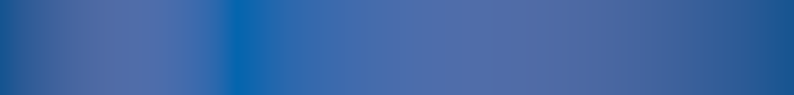 Brasil

Grandes reservas de uranio
Capacidade de enriquecimento
Fabricação do combustível
Rua Ministro Orozimbo Nonato, 442, Conj. 1118-1120, Vila da Serra, Nova Lima- MG, CEP: 34.006-053
t/f. +55 31 2555 4780 +55 31 2531 4790 web www.l2capital.com.br
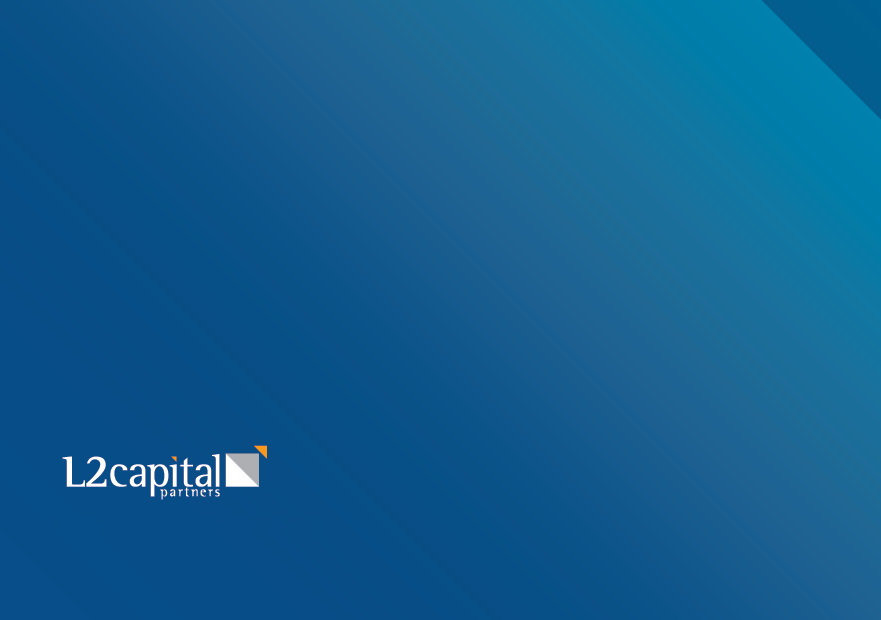 Marcelo López, CFA
       
        @malopez1975
         marcelo@l2capital.com.br
         www.l2capital.com.br
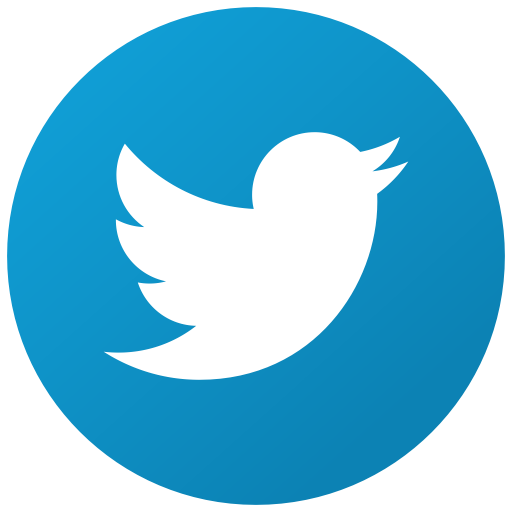 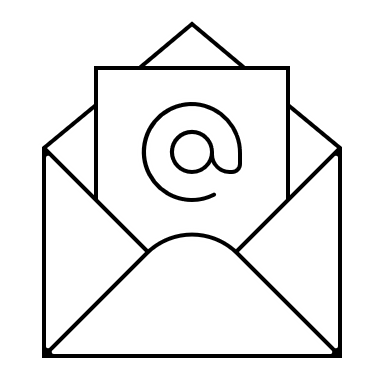 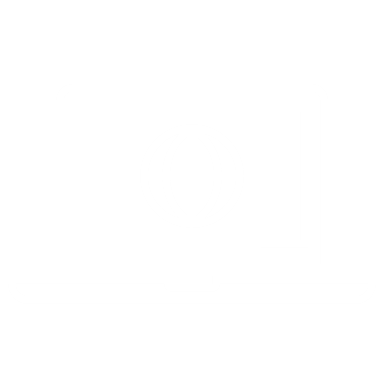 © L2 Capital Partners 2024. All rights reserved.